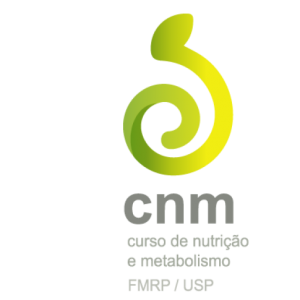 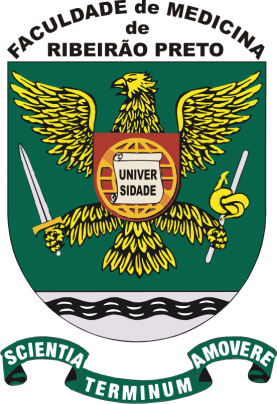 Universidade de São Paulo
Faculdade de Medicina de Ribeirão Preto
Curso de Nutrição e Metabolismo
Fisiopatologia da Nutrição Materno-Infantil
CASO CLÍNICO 8
Diabetes tipo 1
Caso
B.G, sexo masculino, 16 anos e 6 meses. Paciente em atendimento nutricional devido ao descontrole glicêmico.

Antecedentes pessoais
Portador de DM1 desde os 8 anos de idade.

Antropometria
Peso atual: 66 kg
Peso habitual: 69 kg
Estatura: 173 cm
IMC: 22,0 kg/m²
Dados adicionais
Para a classificação do estado nutricional de crianças e adolescentes, utiliza-se as curvas de crescimento da OMS e os pontos de corte definidos pelo SISVAN:
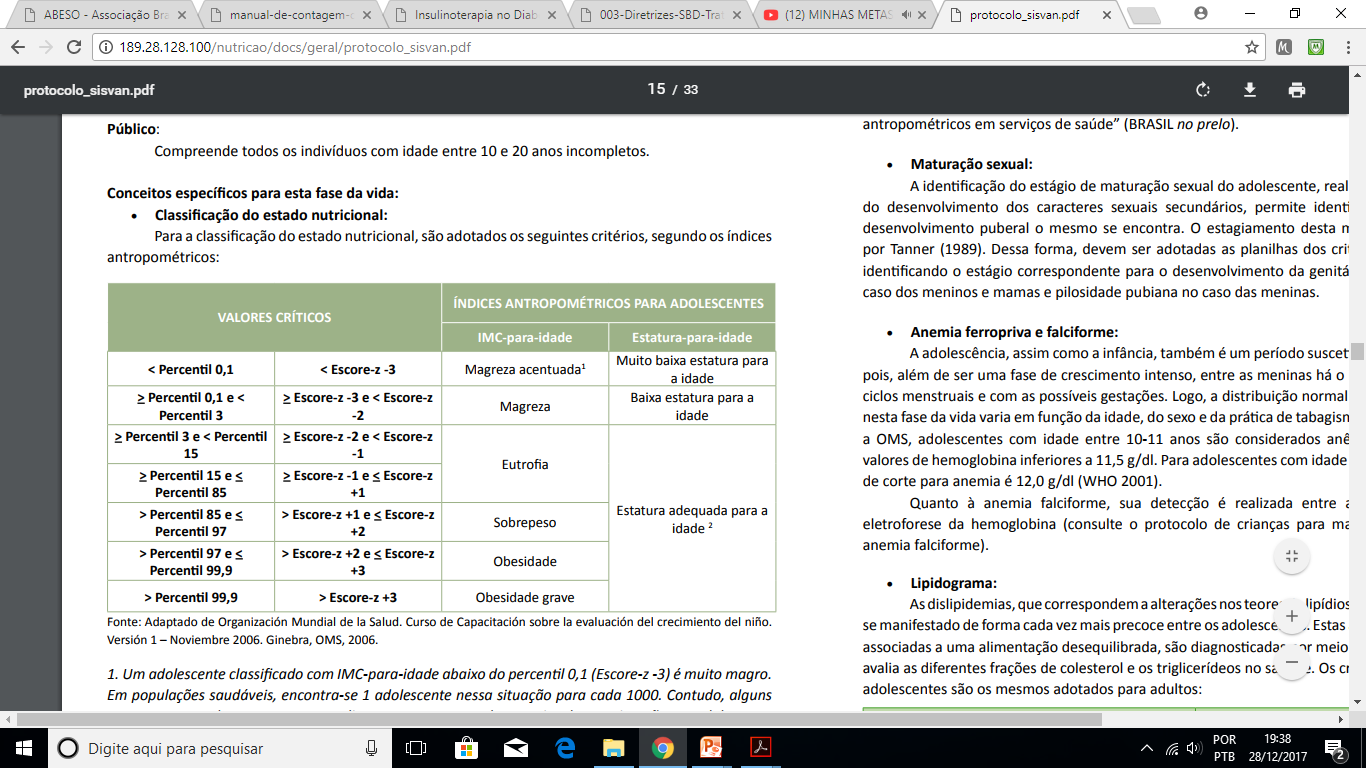 1. Classifique o estado nutricional atual do adolescente segundo as curvas da OMS:
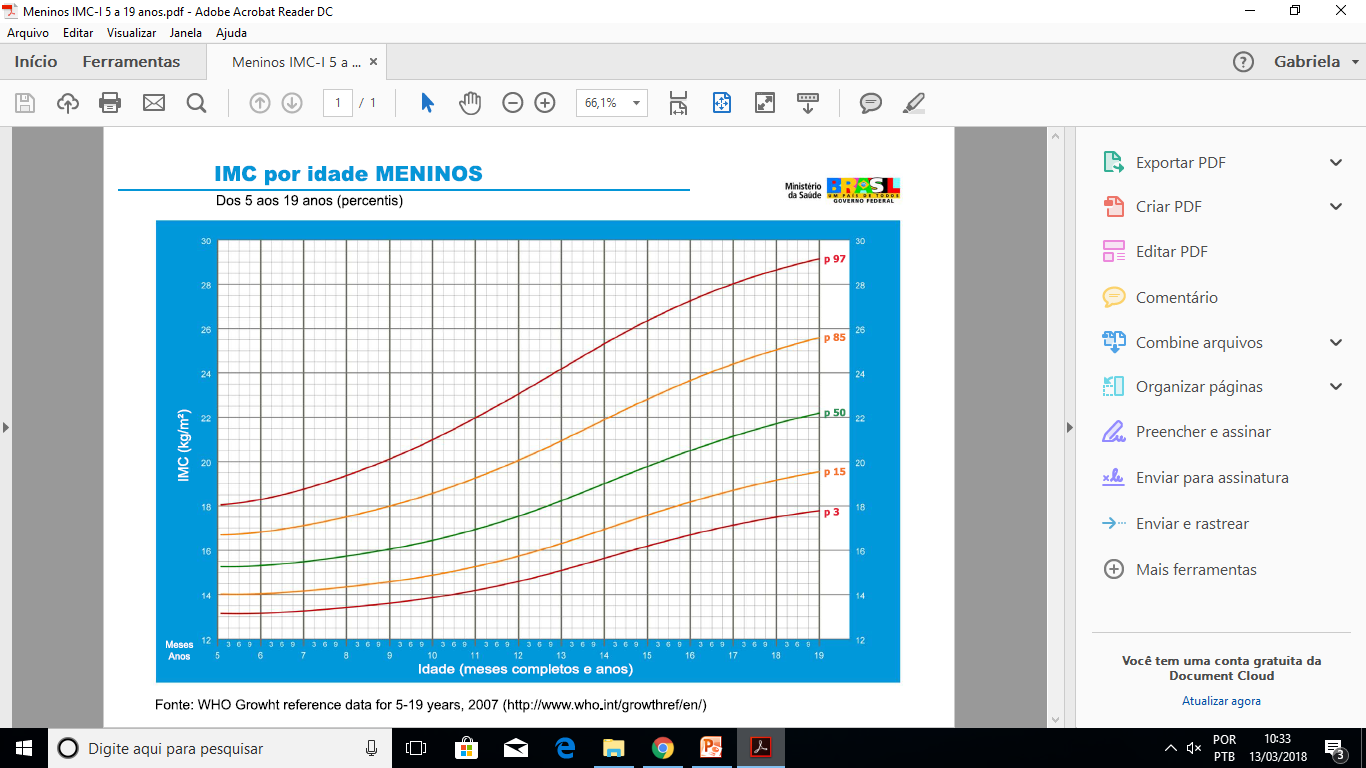 Peso atual: 66 kg
Idade: 16 anos e 3 meses
Estatura: 173 cm
IMC: 22,0 kg/m²
Entre p50 e p85
Eutrofia
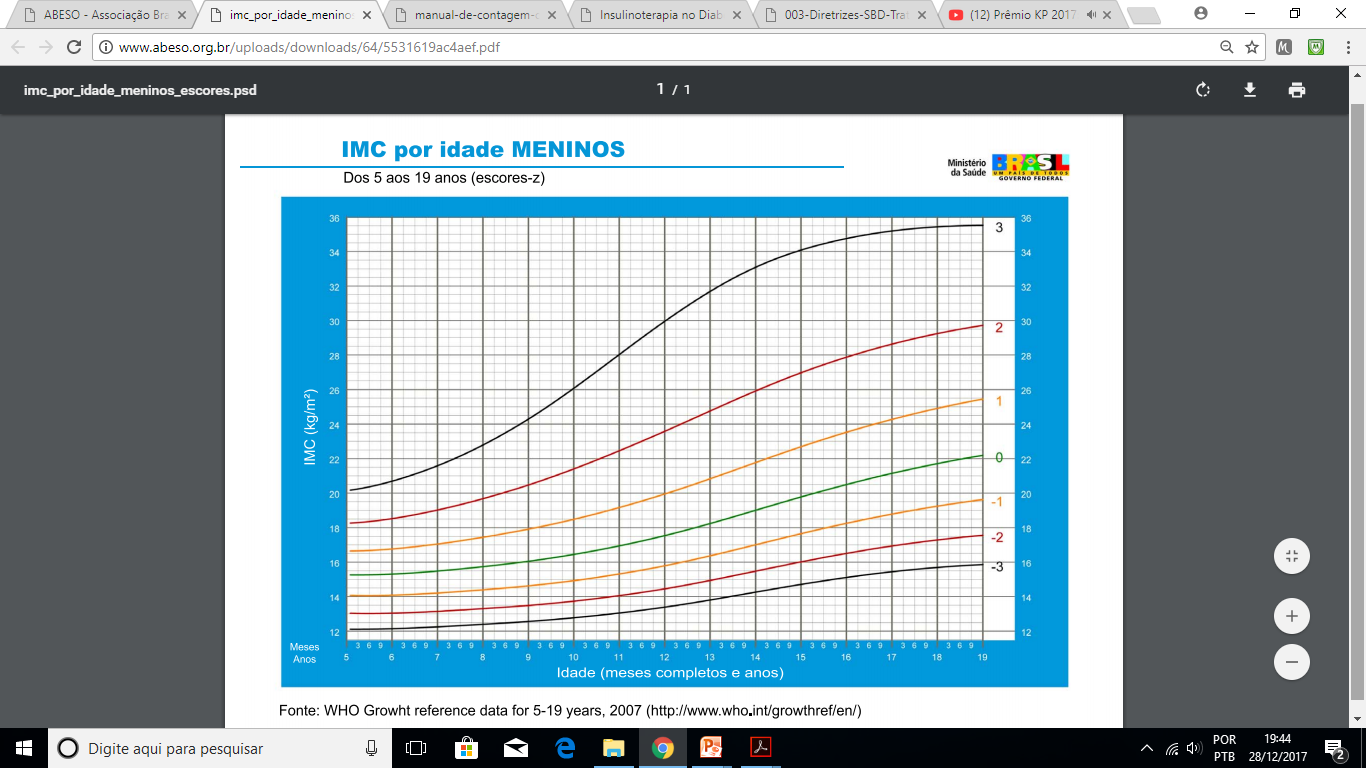 Peso atual: 66 kg
Idade: 16 anos e 3 meses
Estatura: 173 cm
IMC: 22,0 kg/m²
Escore z entre -1 e 0
Eutrofia
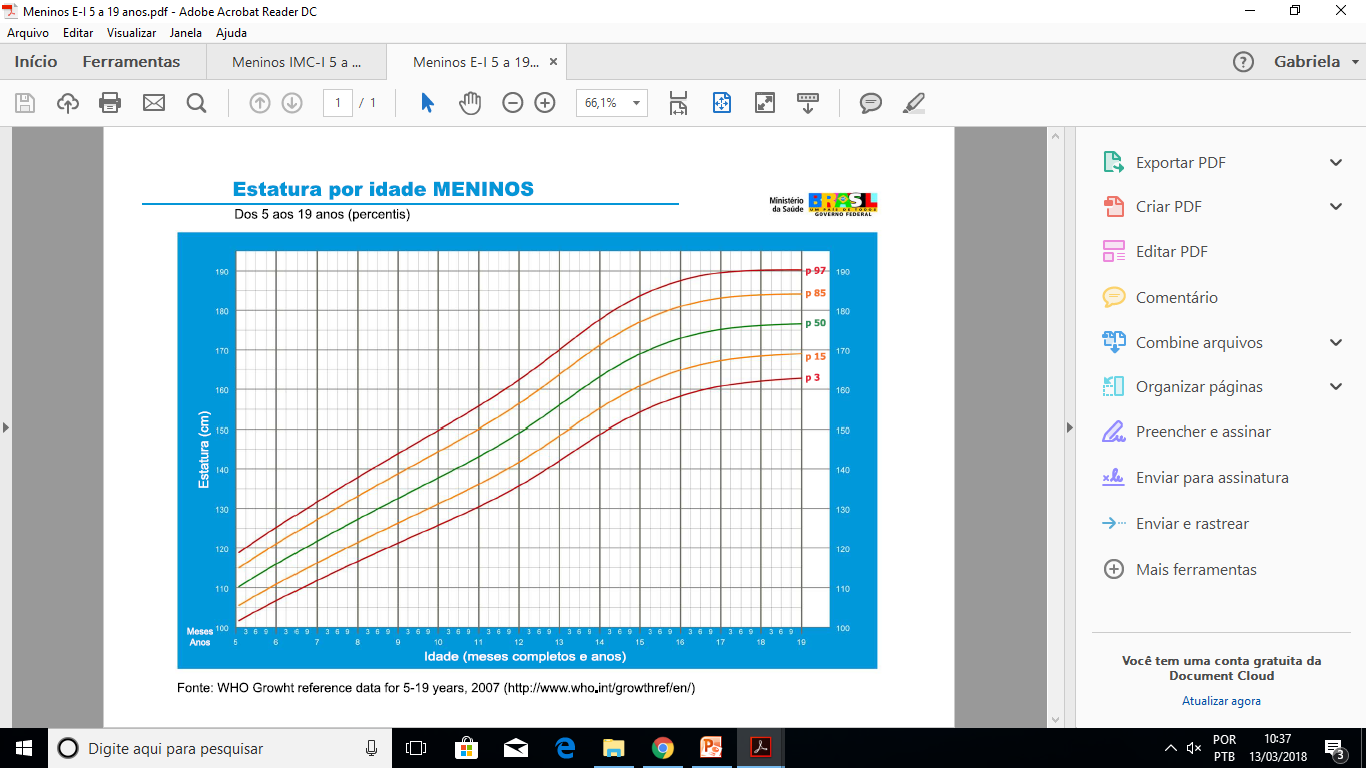 Peso atual: 66 kg
Idade: 16 anos e 3 meses
Estatura: 173 cm
IMC: 22,0 kg/m²
Entre p15 e p50
Estatura adequada para a idade
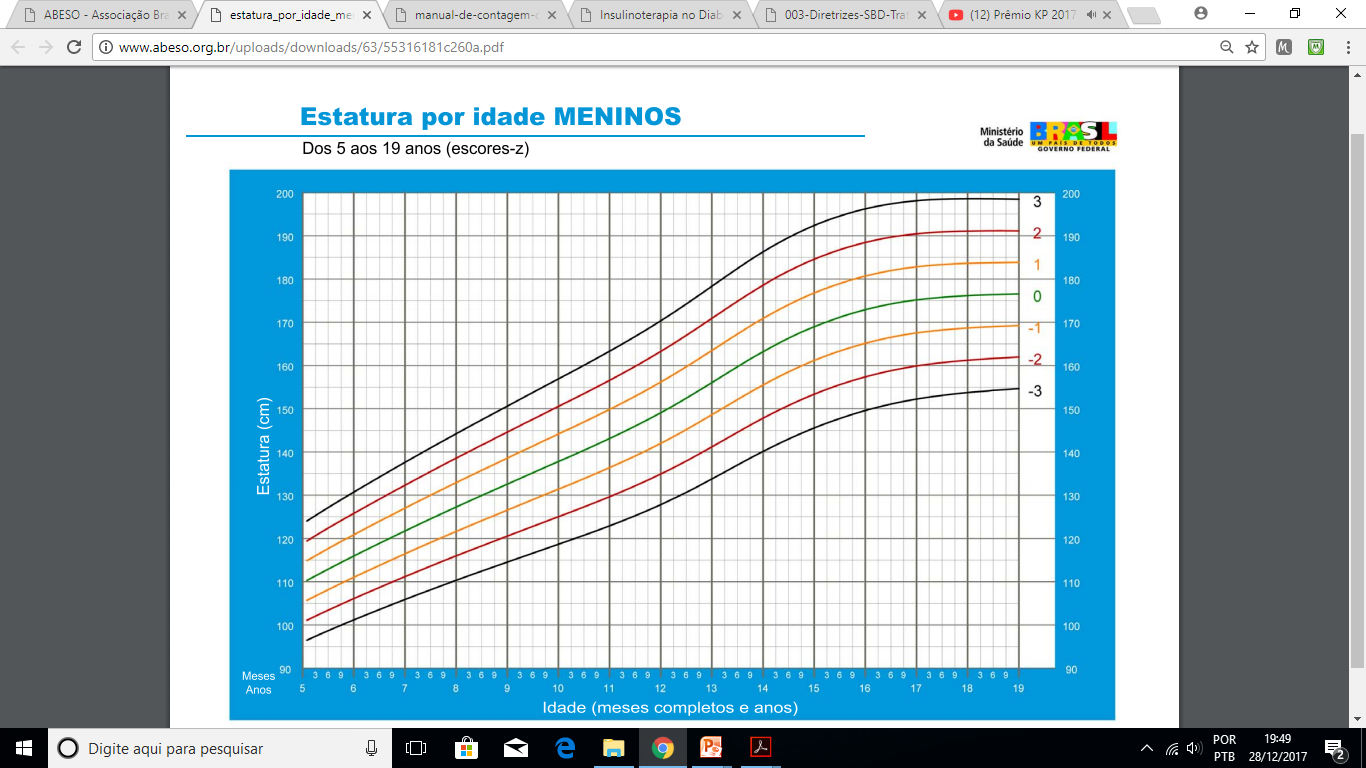 Peso atual: 66 kg
Idade: 16 anos e 3 meses
Estatura: 173 cm
IMC: 22,0 kg/m²
Escore z entre -1 e 0
Estatura adequada para a idade
História mórbida
Frequenta escola no período da manhã. Refere ter preguiça e que esquece de monitorar a glicemia e aplicar insulina, sua mãe acaba assumindo a função de anotá-las.
Pais relatam bom controle glicêmico até os 13 anos. A partir de então, com a fase rebelde do filho, houve descontrole da glicemia, alternando entre momentos de hipoglicemia e hiperglicemia. 
Paciente refere que notou perda de peso (cerca de 3 kg em 1 mês) e que vem sentindo muita fome nos últimos meses. 
Relata momentos de canseira, muita sede e suor excessivo. 
Pratica atividade física apenas na escola (2x/semana por 1 hora).
Possui o hábito de dormir às 22:30.

HI: 1x/2 dias, fezes endurecidas e com esforço evacuatório.
HU: várias vezes ao dia, sem alterações.
IH: Não sabe quantificar o consumo hídrico, mas relata grande quantidade.
Esquema de insulinoterapia

Insulinoterapia  1 UI/Kg de peso/dia  66 UI/dia

Insulina regular:
19 UI antes do café 
10 UI antes do lanche da tarde
11 UI antes de dormir

Insulina ultrarrápida (Lispro):
Antes do almoço e jantar  26 UI/dia
Antecedentes familiares
Mãe com excesso de peso e dislipidemia
Pai com obesidade grau I e hipertensão

Avaliação clínica
Polifagia
Polidipsia
Perda ponderal
Suor excessivo
Cansaço
Descontrole glicêmico
Exames bioquímicos
Cálculo da dieta habitual
Avaliação do consumo alimentar
Com base na análise da frequência alimentar, observou-se o consumo de:
Arroz, pão, massa, batata e mandioca (7 a 8 vezes por dia)
Verduras, legumes e frutas (4 vezes por dia)
Feijões (2 vezes por dia)
Carnes e ovos (2 vezes por dia)
Leite e derivados (2-3 vezes por dia)
Óleos e gorduras (5 a 6 vezes na semana)
Açúcares e doces (1 vez por dia)
Sucos (2 vezes por dia)
Refrigerante diet (3 a 4 vezes por semana)
Embutidos (1 vez por dia)
Bebida alcóolica (1 latinha de cerveja/semana)
Disponibilidade alimentar
Disponibilidade alimentar per capita para 3 pessoas:
Óleo  2,5l/mês  27,7 ml/pessoa/dia
Sal  250g/mês  2,7 g/pessoa/dia
Açúcar  1 kg/mês  11,1 g/pessoa/dia 
Arroz  10 kg/mês  111,1 g/pessoa/dia
Feijão  5 kg/mês  55,5 g/pessoa/dia
2. Faça o diagnóstico do estado nutricional e do consumo alimentar:

Diagnóstico do estado nutricional
Paciente com estatura (p15-p50) e IMC (p50-p85) adequados para a idade de acordo com as Curvas de Crescimento da OMS, 2007. Apresenta valores bioquímicos alterados de glicemia e hemoglobina glicada que, aliados ao consumo alimentar, mostram-se compatíveis com o quadro clínico atual.

Diagnóstico do consumo alimentar
De acordo com a avaliação qualitativa e quantitativa do consumo alimentar relatado, a ingestão alimentar habitual mostra-se acima da necessidade energética estimada, com oferta adequada de proteínas, ferro e fibras. Há um elevado consumo de alimentos fontes de carboidrato e sódio, com ingestão adequada de vitaminas e minerais. As refeições realizadas apresentam-se adequadamente distribuídas ao longo do dia.
3. Estime a necessidade energética e proteica:






Peso atual = 66 kg
Estatura = 173 cm
IMC = 22,0 kg/m²
Idade = 16 anos e 3 meses
FAO/OMS (GEB) = (17,5 x P) + 651
Schofield (GEB) = (16,25 x P) + (1,372 x E) + 515,5
DRIs (GET) = 88,5 - (61,9 x I) + FA x [(26,7 x P) + (903 x E)] + 25 kcal
Holliday e Segar (GET) = 1.500 kcal + 20 kcal/kg acima de 20
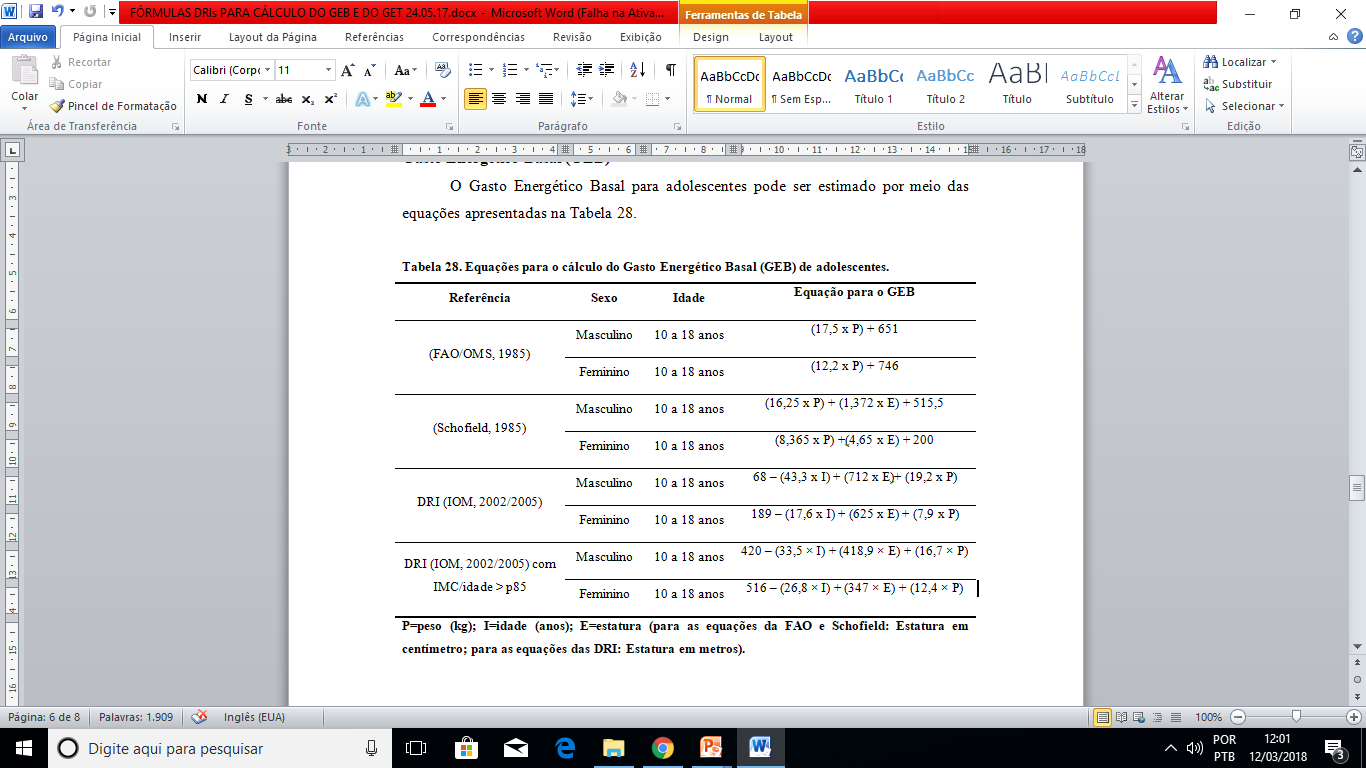 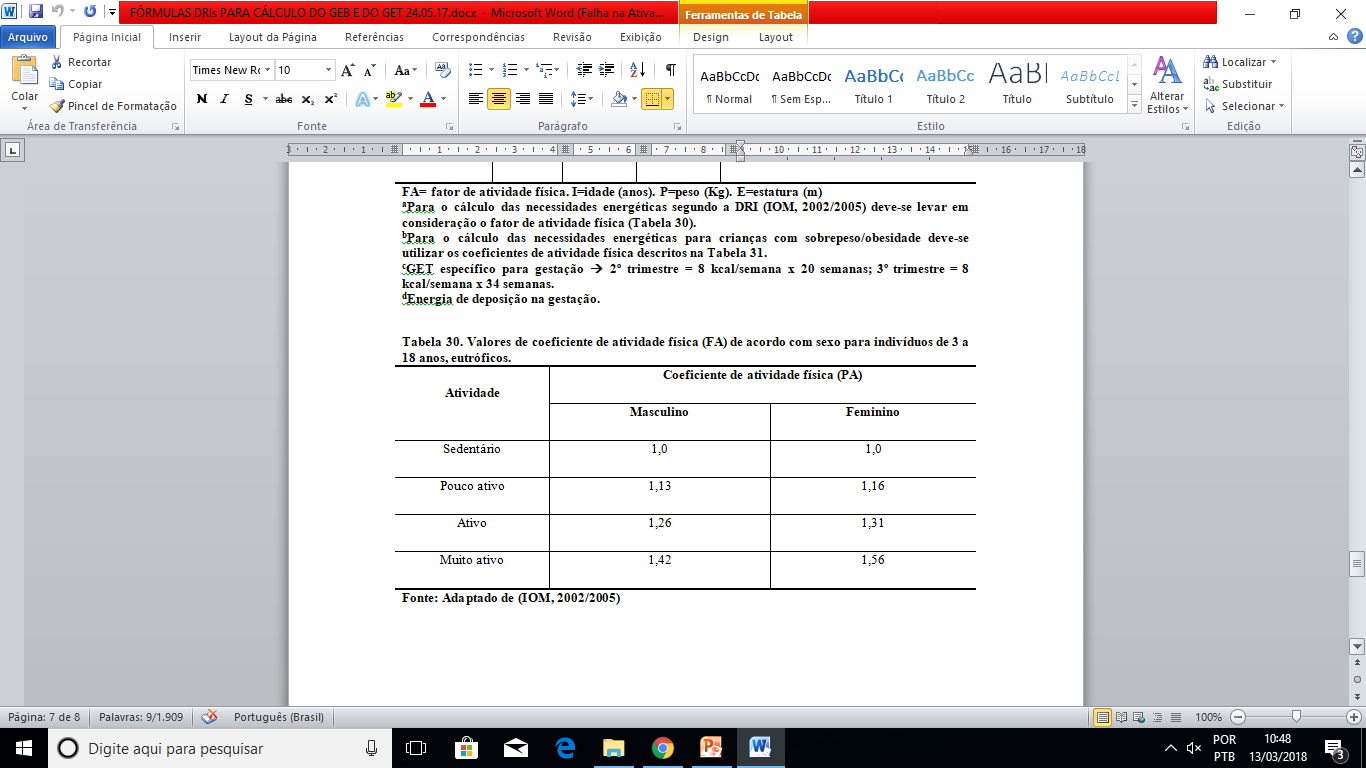 Pelo peso atual:
FAO/OMS  (17,5 x P) + 651
= (17,5 x 66) + 651 = 1.806 kcal/dia (x 1,13) = 2.040,78 kcal/dia

Schofield  (16,25 x P) + (1,372 x E) + 515,5
= (16,25 x 66) + (1,372 x 173 ) + 515,5
= 1.072,5 + 237,356 + 515,5 = 1.825,356 kcal/dia (x 1,13) = 2.062,65 kcal/dia

DRIs  88,5 - (61,9 x I) + FA x [(26,7 x P) + (903 x E)] + 25
= 88,5 - (61,9 x 16) + 1,13 x [(26,7 x 66) + (903 x 1,73)] + 25
= 88,5 - 990,4 + 1,13 x [1.762,2 + 1.562,19] + 25 
= 88,5 - 990,4 + 1,13 x 3.324,39 + 25
= 88,5 - 990,4 + 3.756,56 + 25 = 2.879,66 kcal/dia

Holliday e Segar  1.500 kcal + 20 kcal/kg acima de 20
= 2.420 kcal/dia

Média = 2.350,7 kcal/dia
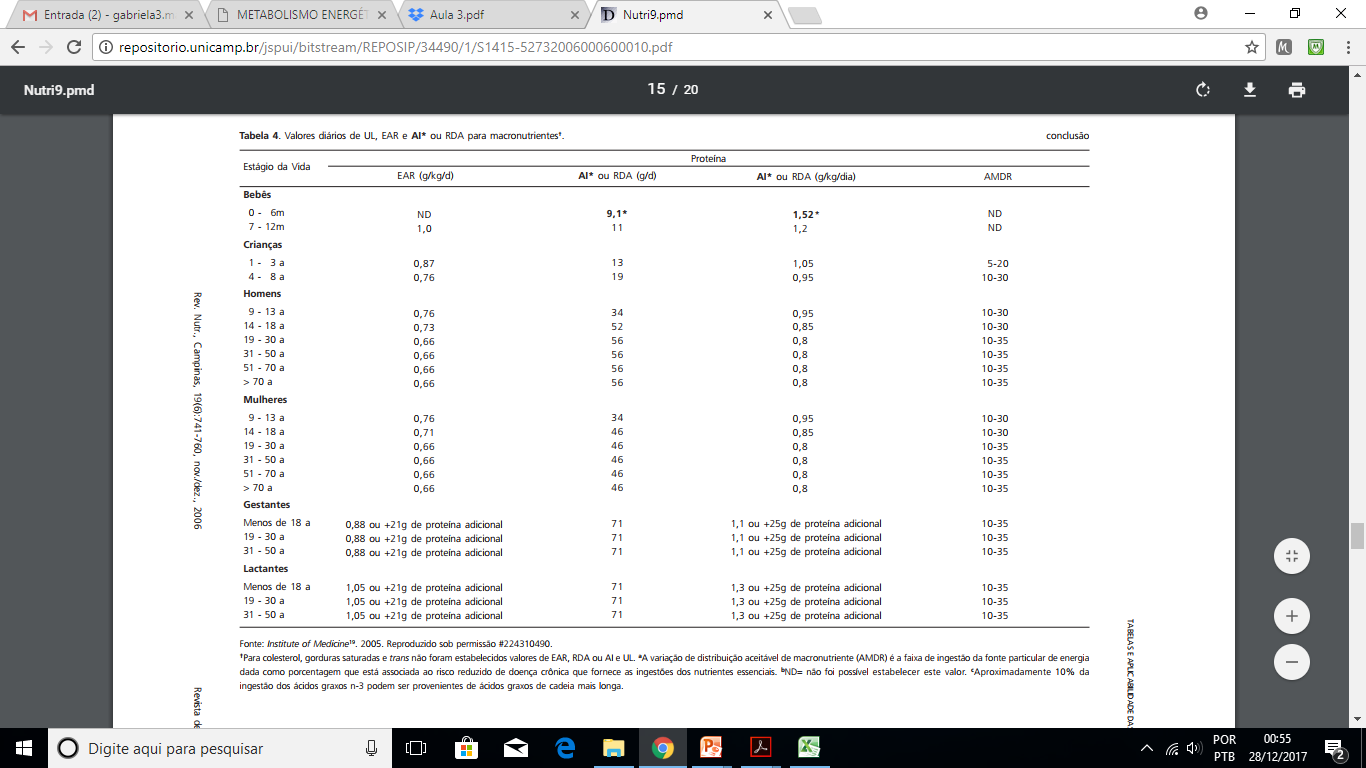 Necessidade proteica  segundo DRIs:

52g/dia

0,85g/kg/dia  56,1g/dia

10-30% do VCT
4. Qual a quantidade em gramas de CHO para cada UI nesse caso?






66 UI utilizadas ao dia

500/66 = 7,5g de CHO para cada UI
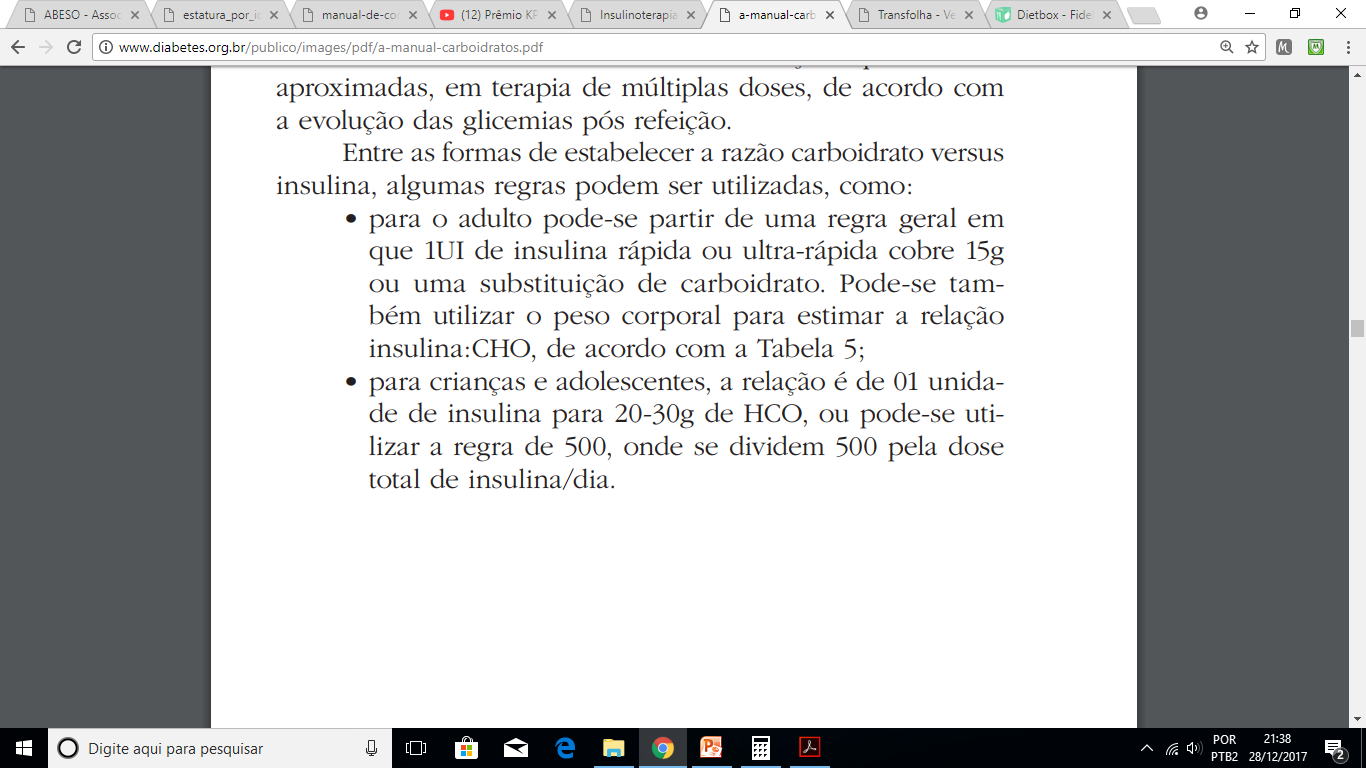 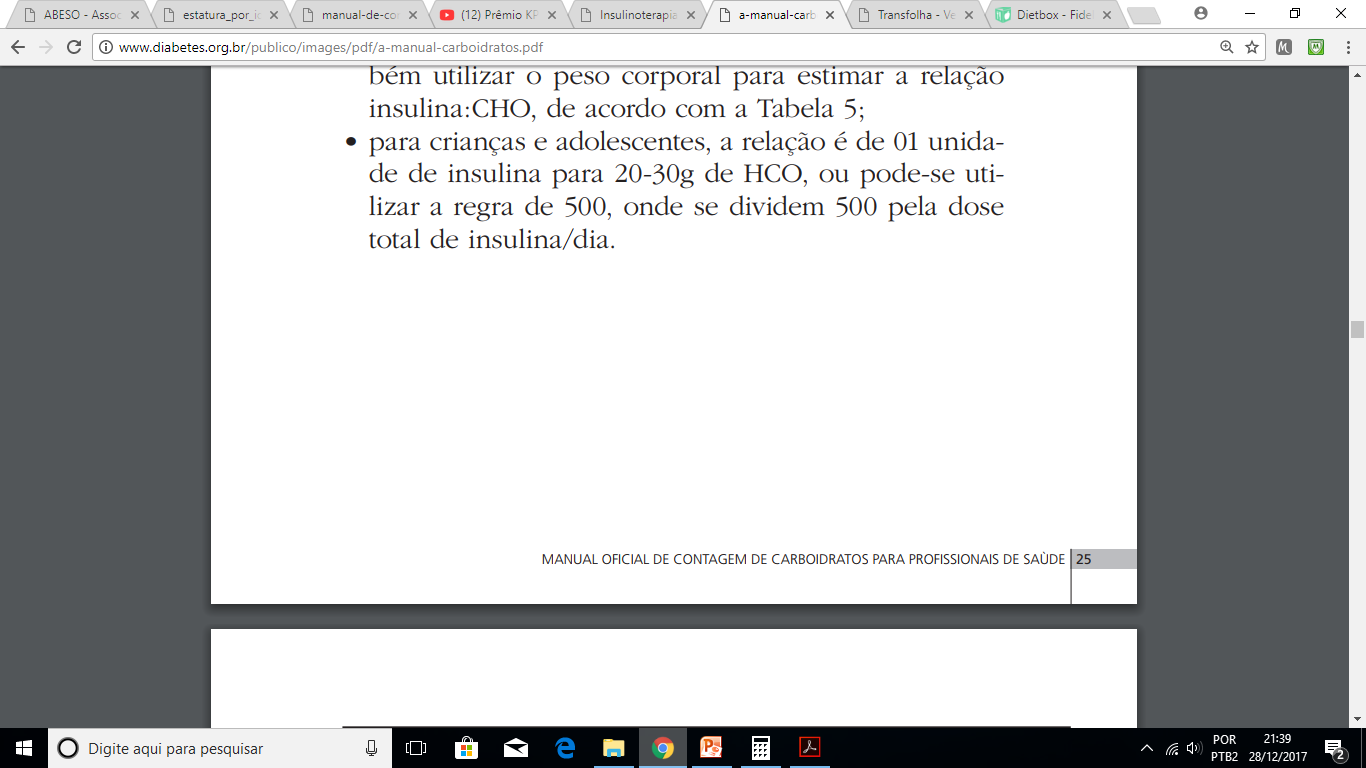 A quantidade de carboidrato/UI encontrada pode ser alterada de acordo com a sensibilidade do paciente e mostra-se adequada se a glicemia pós-prandial não ultrapassar 20 a 30 mg/dL da glicemia pré-prandial.
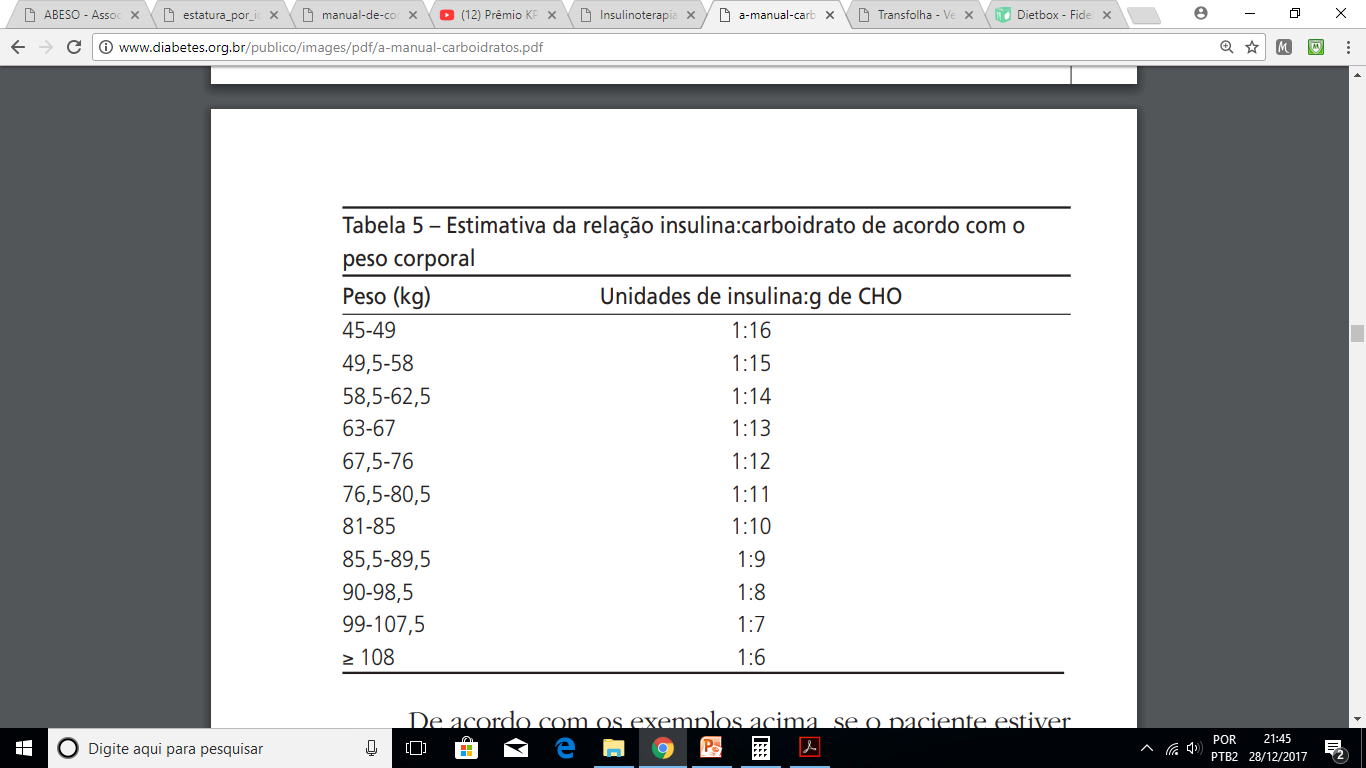 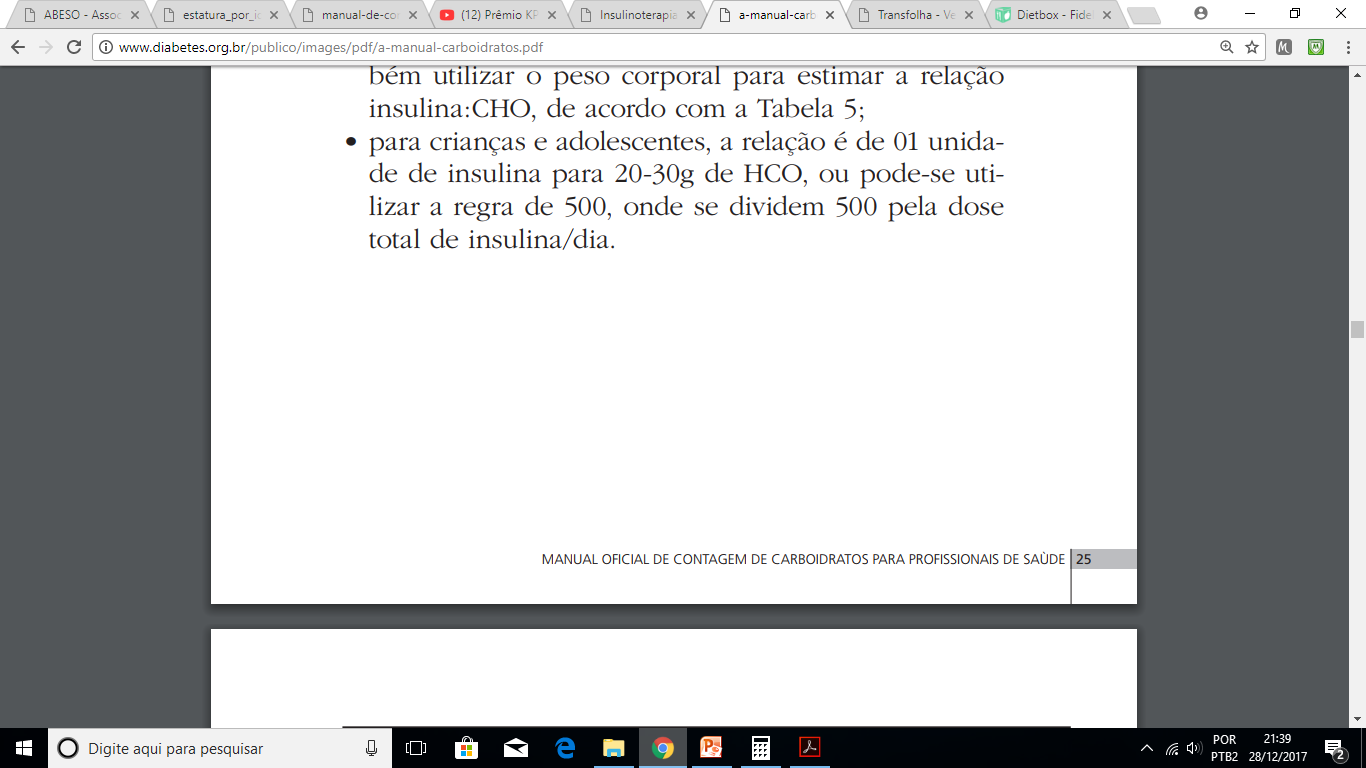 5. Realize o cálculo do Fator de Sensibilidade (FS):
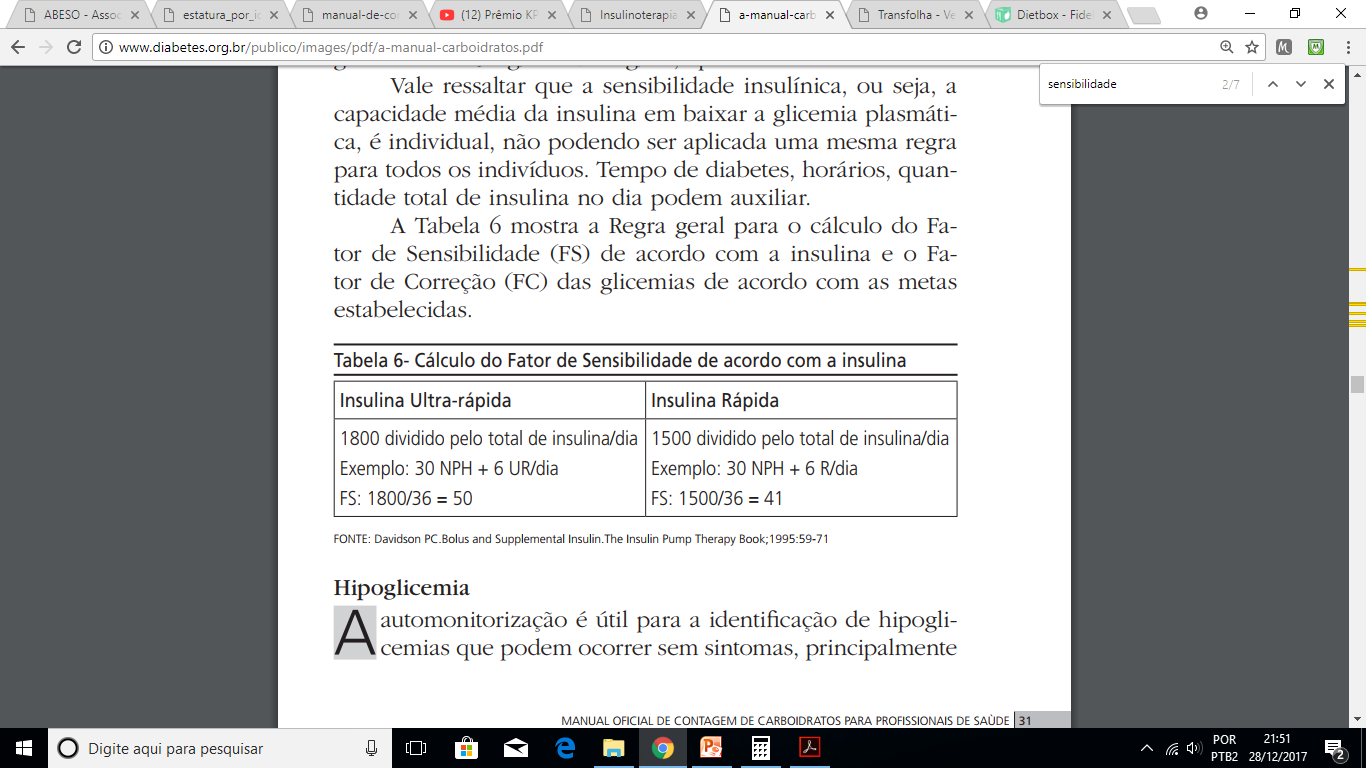 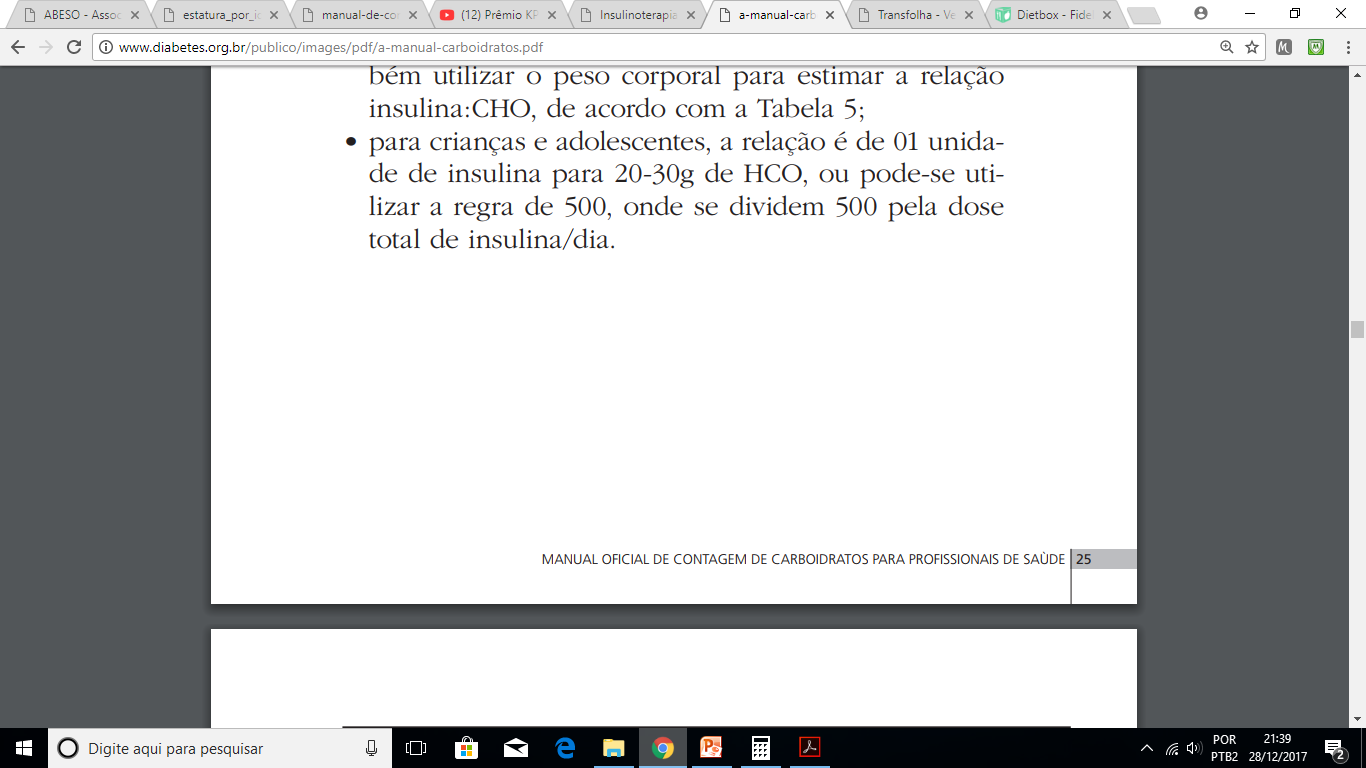 Insulina ultrarrápida: 36 UI
Insulina regular (rápida): 30 UI 

FS = 1800/66
FS = 27
[Speaker Notes: Verificar se esse cálculo está correto  deve-se dividir por 1800 ou 1500? Como escolher? Nesse caso, temos maior quantidade de insulina ultrarrápida do que rápida.]
6. Calcule o Bolus Correção (BC) para encontrar a dose de insulina a ser utilizada para corrigir a glicemia, medida antes da refeição, quando ela ultrapassa a meta estabelecida:



GM: 250 mg/dL
Meta pré-refeição: 100 mg/dL
Fator de sensibilidade: 27

BC = 250 - 100/27
BC = 5,5 UI
BC = GM (glicemia do momento) - META (meta glicêmica) / FS
7. Qual a quantidade total de CHO a ser consumida por dia de acordo o esquema de insulinoterapia utilizada pelo paciente? 

500/66 = 7,5g de CHO para cada UI

CHO total/dia = 495g
8. O esquema de insulinoterapia está de acordo com a quantidade de CHO consumida pelo paciente em cada refeição?
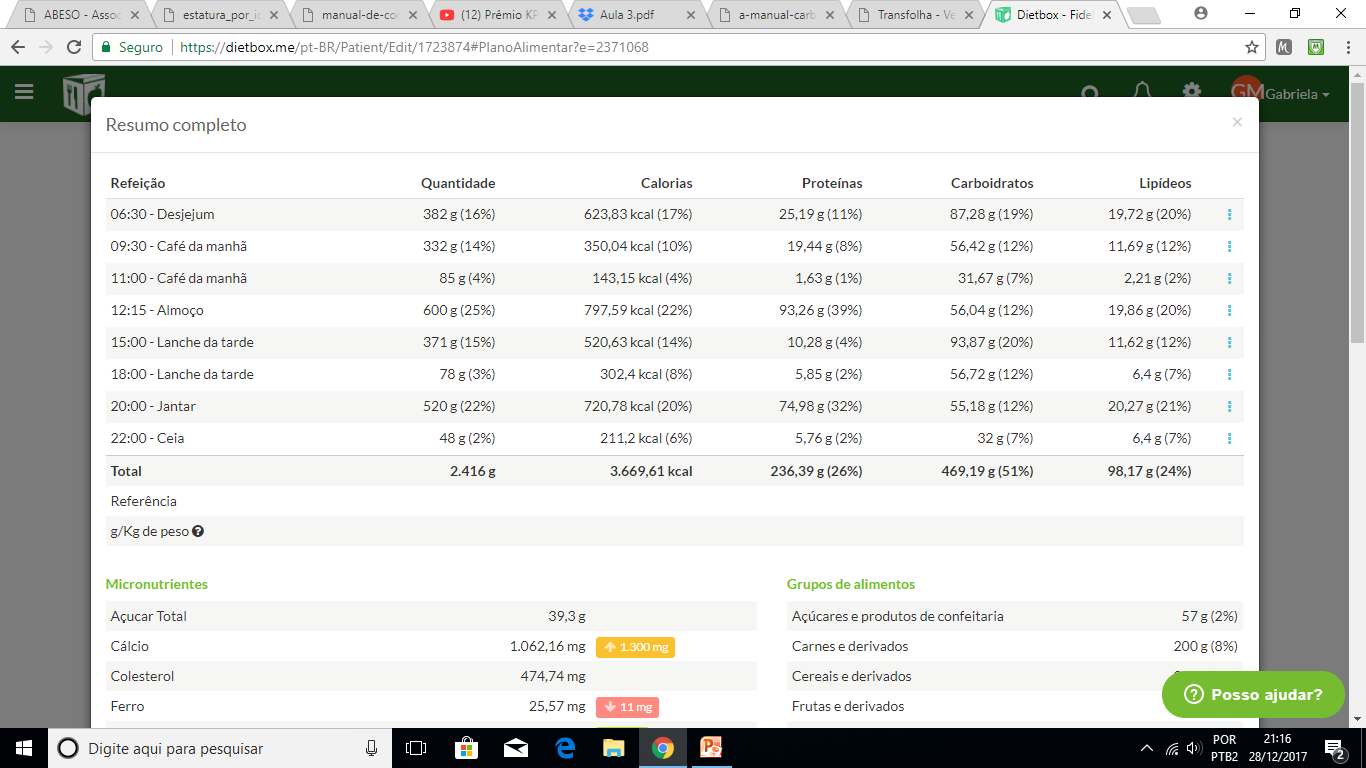 Regular:
- 19 UI antes do desjejum
- 10 UI antes do lanche da tarde
- 11 UI antes de dormir
Lispro:
- Antes do almoço e jantar  26 UI/dia
19 UI de insulina regular antes do desjejum: 142,5g de CHO
Desjejum  87,28g de CHO
Café da manhã  56,42g de CHO
Lanche da manhã  31,67g de CHO

13 UI de insulina ultrarrápida antes do almoço: 97,5g de CHO
Almoço  56,04g de CHO

10 UI de insulina regular antes do lanche da tarde: 75g de CHO
Lanche da tarde 1  93,87g de CHO
Lanche da tarde 2  56,72g de CHO

13 UI de insulina ultrarrápida antes do jantar: 97,5g de CHO
Jantar  55,18g de CHO
Ceia  32g de CHO

11 UI de insulina regular antes de dormir: 82,5g de CHO
[Speaker Notes: O esquema (tipo de insulina) parece ok. Acho que o principal ponto é a quantidade de insulina que poderia diminuir no almoço, aumentar no lanche da tarde e diminuir um pouco no jantar (10g, talvez 1 UI). Talvez poderia haver a redução da quantidade de insulina antes de dormir (observar queixa de hipoglicemia do paciente), mas ela é importante por conta do desjejum, já que sua ação duraria entre 05:00 e 08:00 da manhã (desjejum do paciente é ás 06:30), talvez essa quantidade maior de insulina antes de dormir ajudaria na “falta” (32,87g de CHO a mais) de insulina no desjejum.]
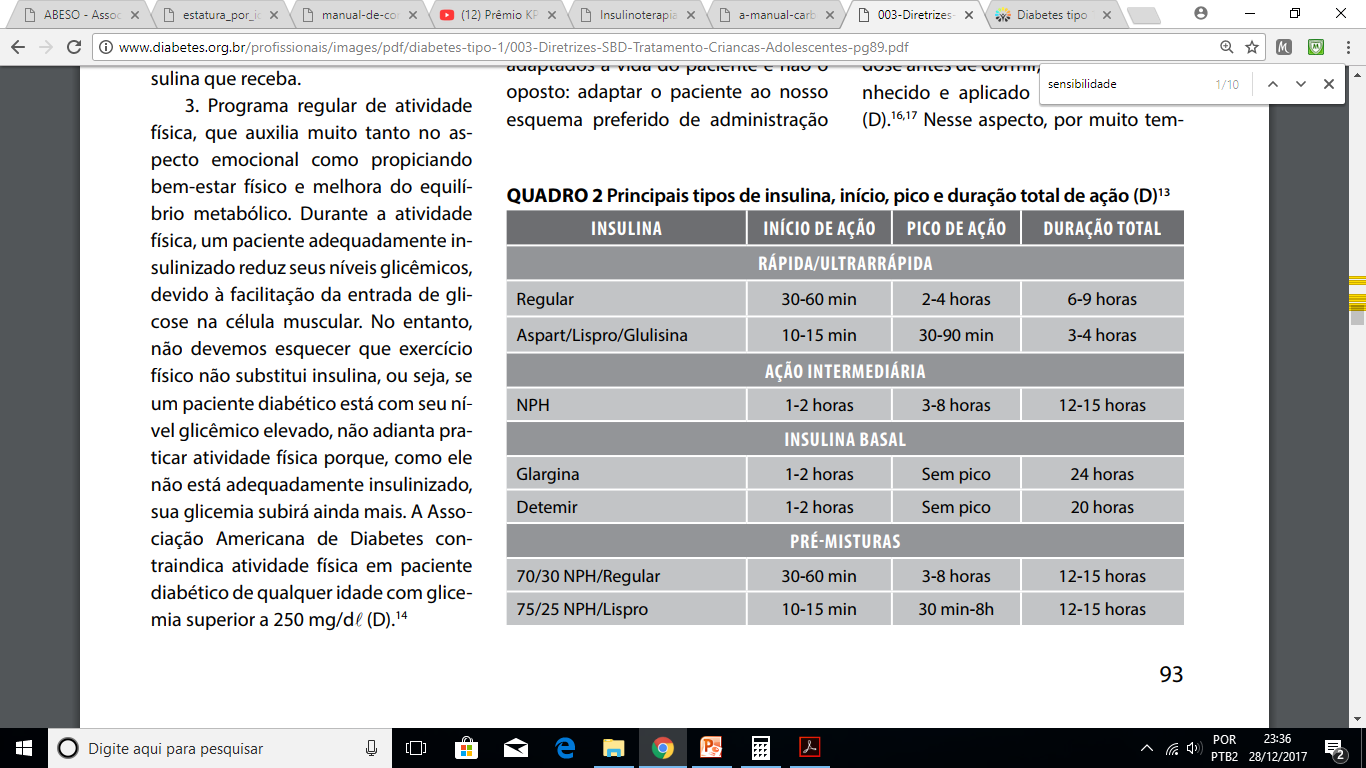 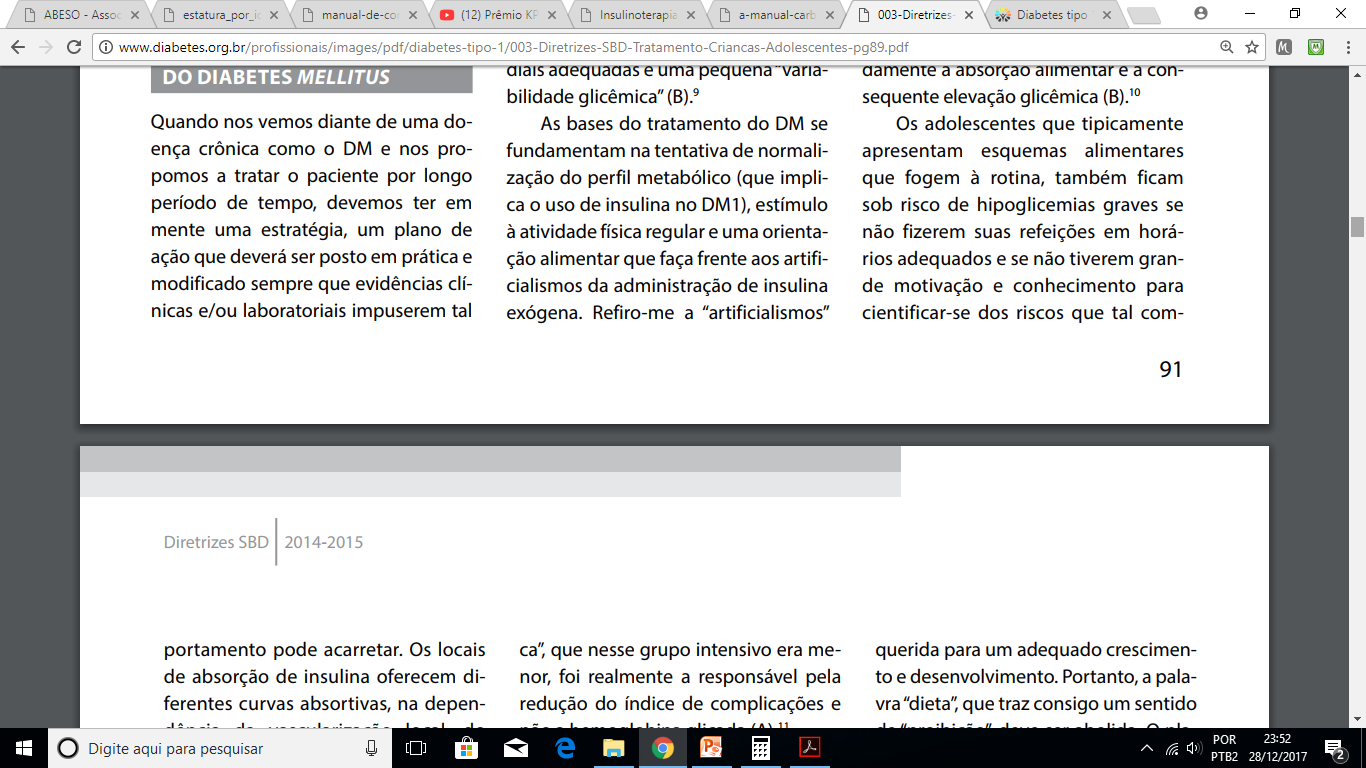 9. Realize orientações nutricionais e de estilo de vida que visem o melhor controle glicêmico:

Adequação do plano alimentar e melhor distribuição do CHO total entre as refeições
Orientação sobre os tipos de CHO
Explicar sobre a importância da regularidade do consumo alimentar
Sensibilizar sobre a importância do controle metabólico rigoroso, bem como sobre a aderência ao tratamento
Orientações quanto ao consumo de álcool (comer mais quando consumir, não consumir de estômago vazio, não passar de 3 copos de cerveja)
Estimular a prática de atividade física
Orientações quanto à alimentação em situações especiais, como festas (avaliar a glicemia e checar necessidade de dose extra de insulina)